Efangelist
Albert Tomasso
Audrey Proulx
Ian Proulx
Sean Klein
Agenda
1
Introduction
2
Value Prop, Problem, and Solution
3
Tasks
4
Revised Interface Design
5
Prototype Overview
Agenda
1
Introduction
2
Value Prop, Problem and Solution
3
Tasks
4
Revised Interface Design
5
Prototype Overview
EFANGELIST enables listeners to be the ultimate fan…

and artists to cultivate superfans while remaining focused on creating music
Solution: 
Customizable template for branded app with

 Gamified system
 Fanzone for fans to connect
 More intimate relationship with artist
Problem: 
New artists must reach consumers without investing much

 Time
 Capital
 Technical Expertise
[Speaker Notes: Upon opening the app, we pushed a dialog box toJean asking for permission to send push notifications, to which she replied “I always say no.” This seemed like a [3] major usability problem if we were counting on these to keep her engaged even after closing the app. After the demo sequence, which she seemed to appreciate, the Livestream interested her: “so you’d actually help them make the music, in a way?” She recognized some of the venues on the “EVENTS” page, which got her excited. When she went to buy her tickets, Jean was pleasantly surprised when the points-earned dialog appeared onscreen. However, when probed, she said “I’m not interested in points so I wouldn’t be the one pushing those things. I wouldn’t want to share my personal information, and wouldn’t want the points anyway.” Again, this seemed like a [4] catastrophic blow, but likewise on further explanation she perked up, saying “tickets and everything, wow—that seems worthwhile.” Interestingly, she had a similar reaction as Holly to the support feature, thinking it was technical support. After 2 out of 2 respondents stumbled over the same label, we crossed it out right after that and replaced it with “CONTRIBUTE.” She also seemed unsure of how to use the fan features, asking “how would I connect with other fans?” Looking at the FanMap feature, she said that “I wouldn’t know what that means.” These seemed like a [3] major usability problem that will need to be addressed.]
Agenda
1
Introduction
2
Value Prop, Problem, and Solution
3
Tasks
4
Revised Interface Design
5
Prototype Overview
Tasks
Simple:  play a song
Medium:  provide feedback during a live stream
Complex:  earn and redeem points
Agenda
1
Introduction
2
Value Prop, Problem, and Solution
3
Tasks
4
Revised Interface Design
5
Prototype
Major Design Changes
Tutorial of Functionality
Simplification/Clarification of Point System
Removed Clutter/Unnecessary Features
Unsaturated Colors
Tutorial of Functionality
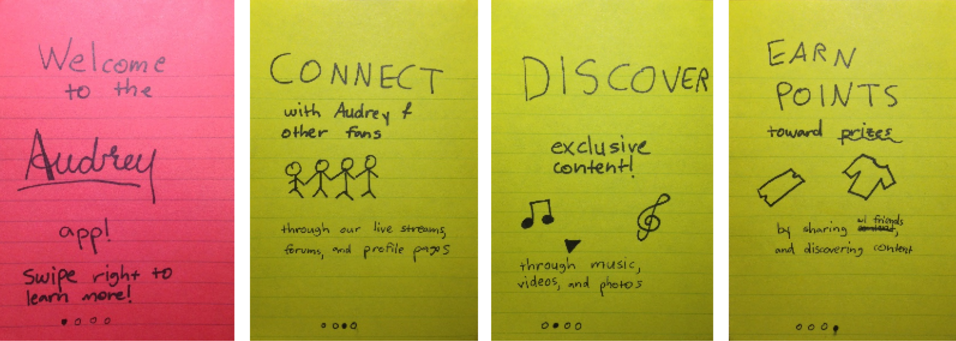 Tutorial of Functionality
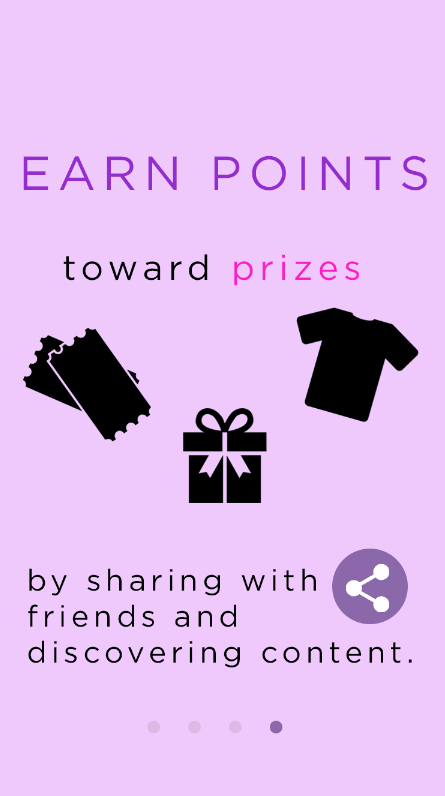 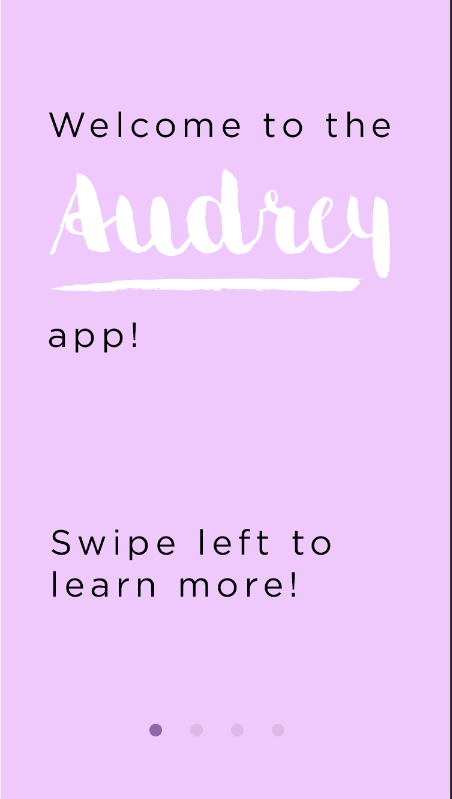 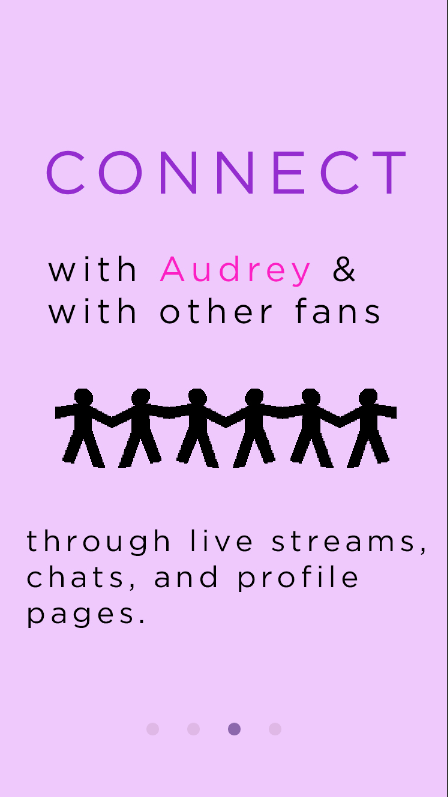 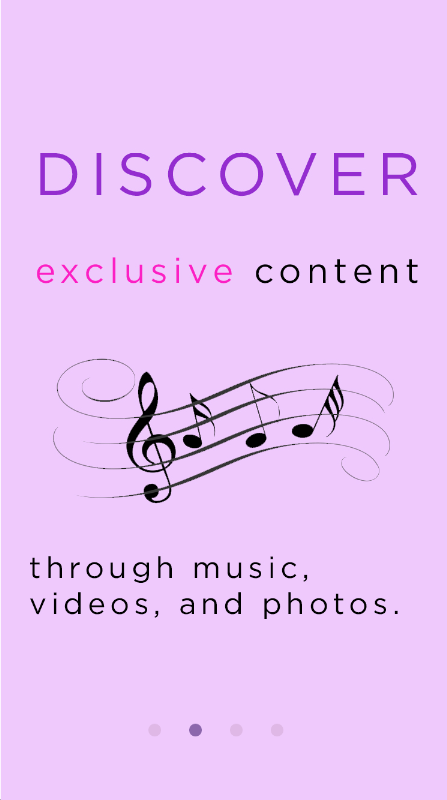 Simplification/Clarification of Points
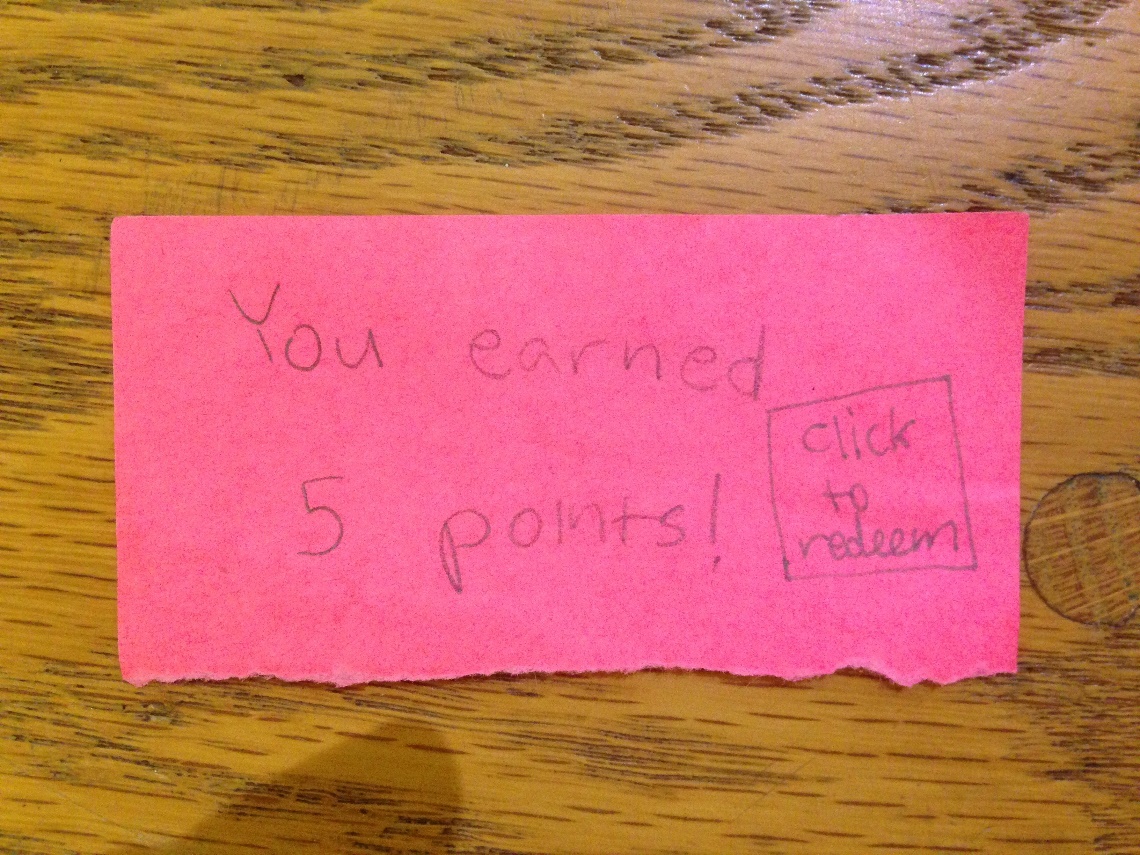 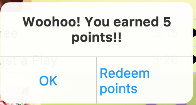 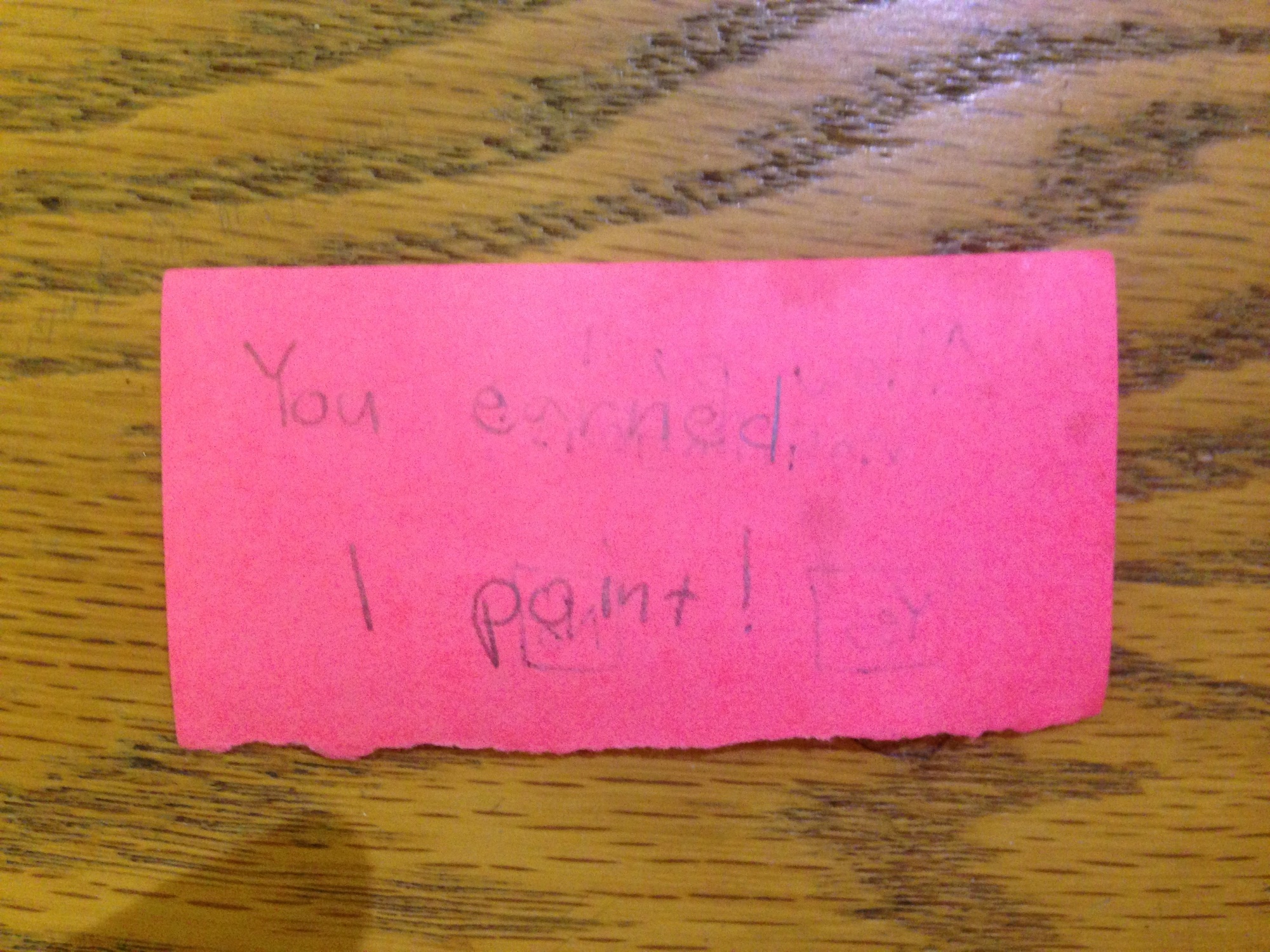 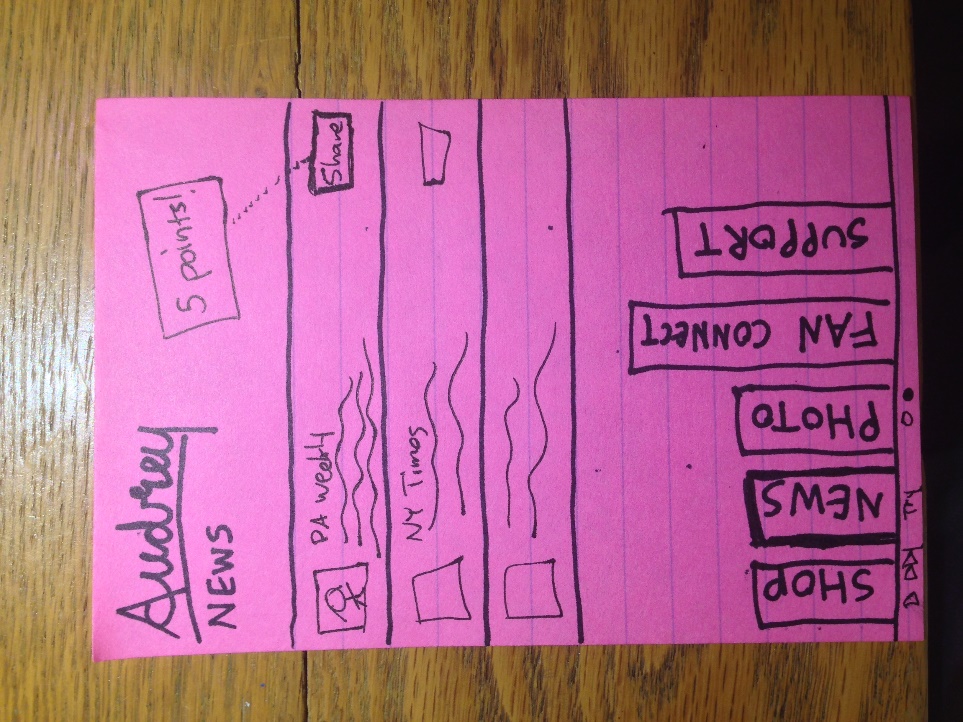 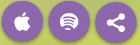 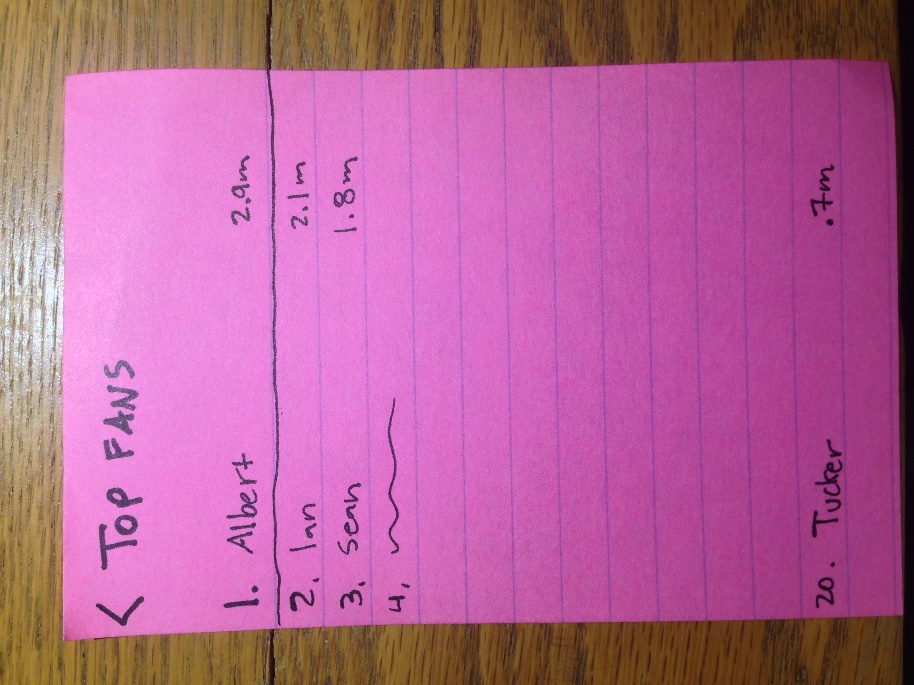 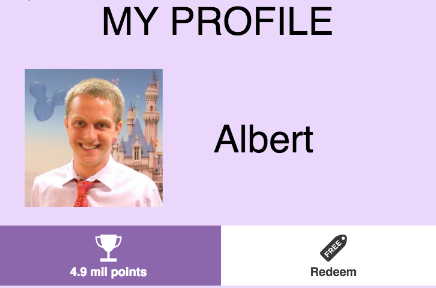 Removed Clutter/Unnecessary Features
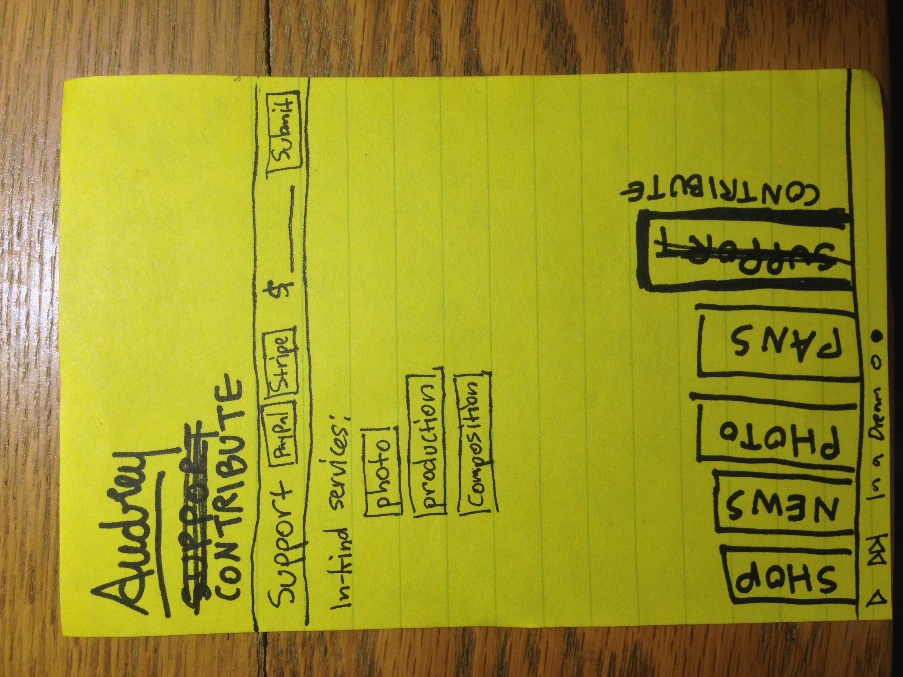 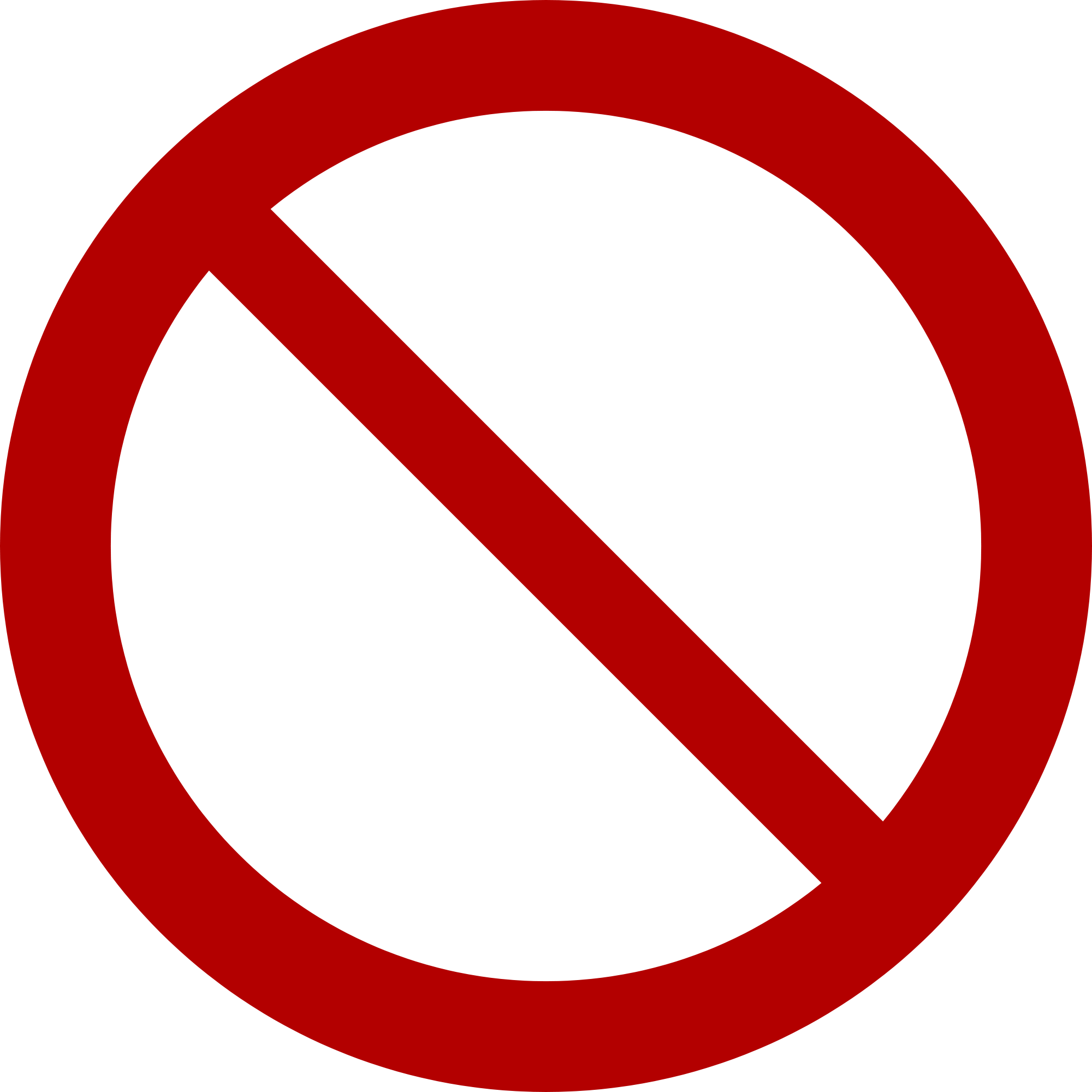 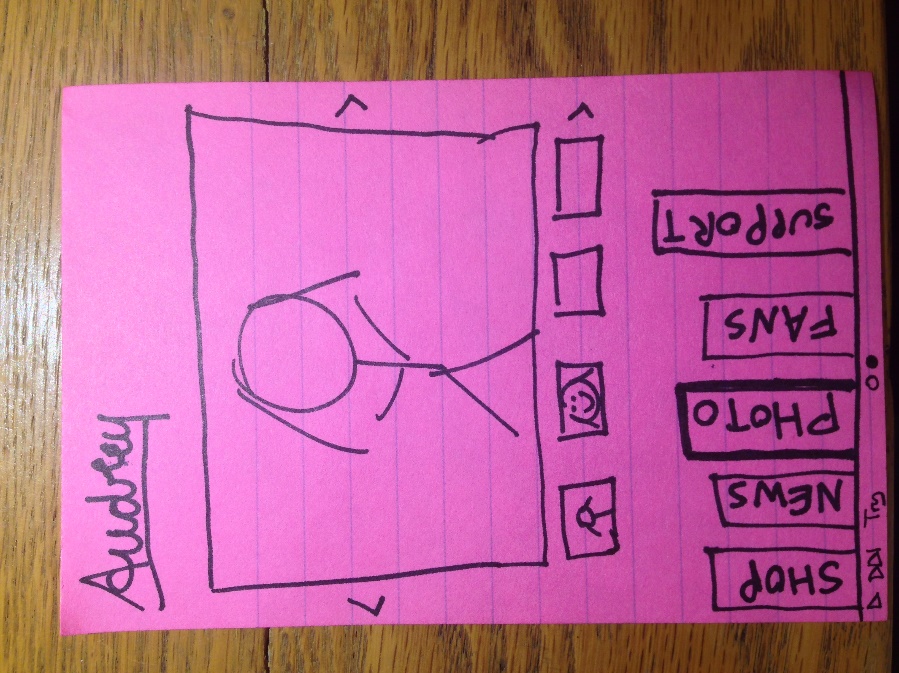 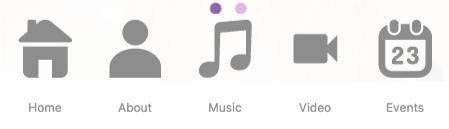 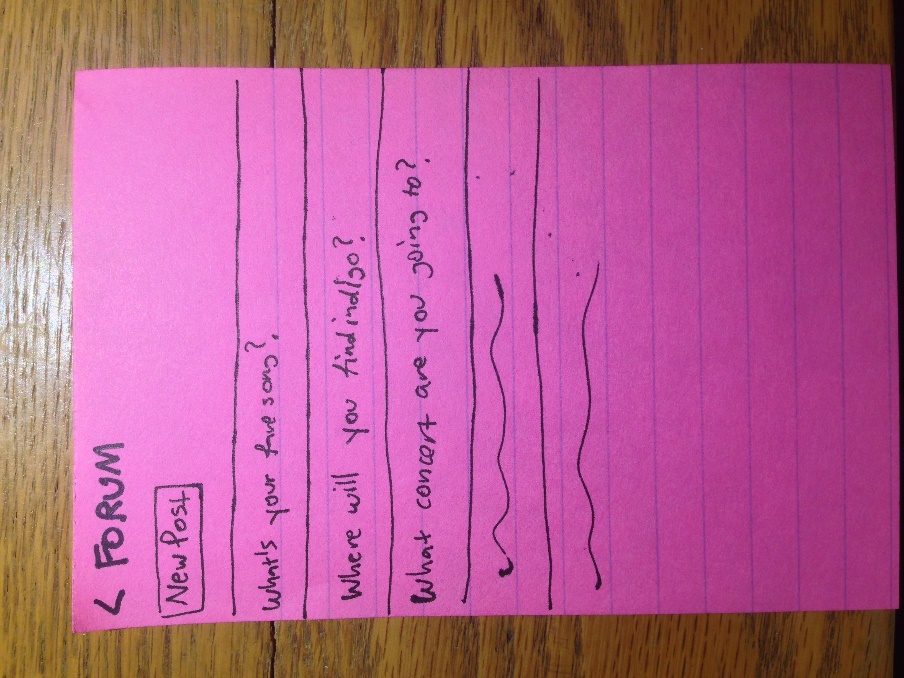 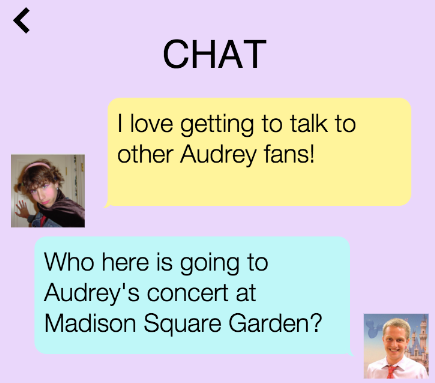 Prototype Task Flows
Simple:  play a song
Medium:  provide feedback during a live stream
Complex:  earn and redeem points
Simple Task: Play a song
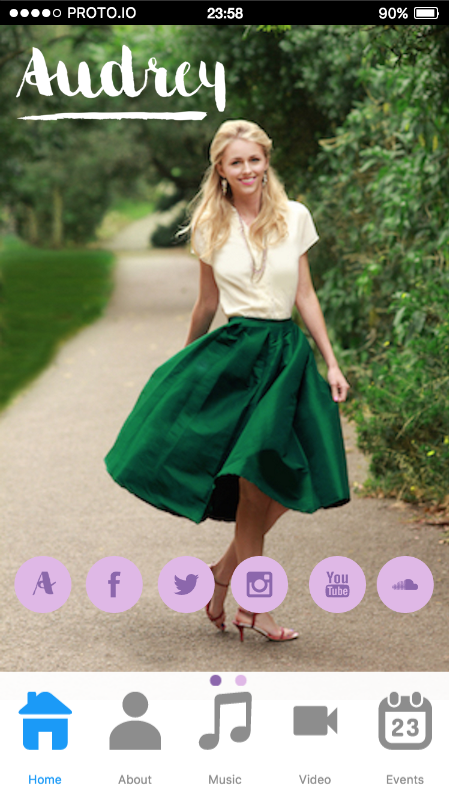 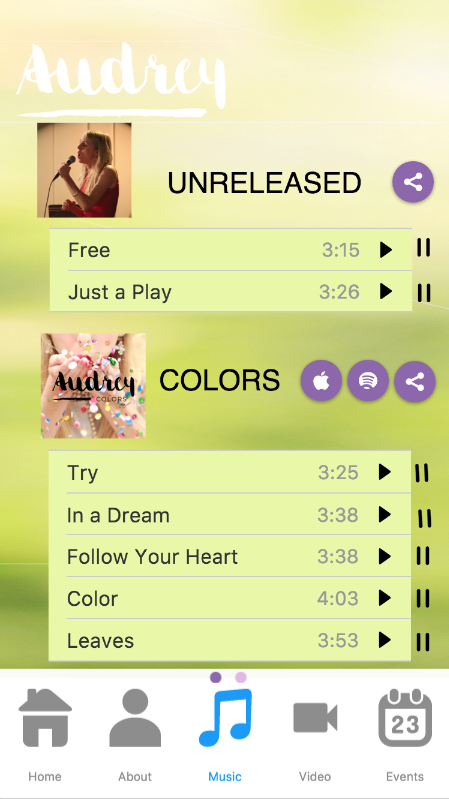 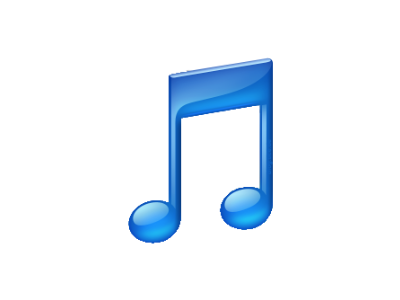 Play or pause a song
Click“Music”
Medium Task: Provide feedback
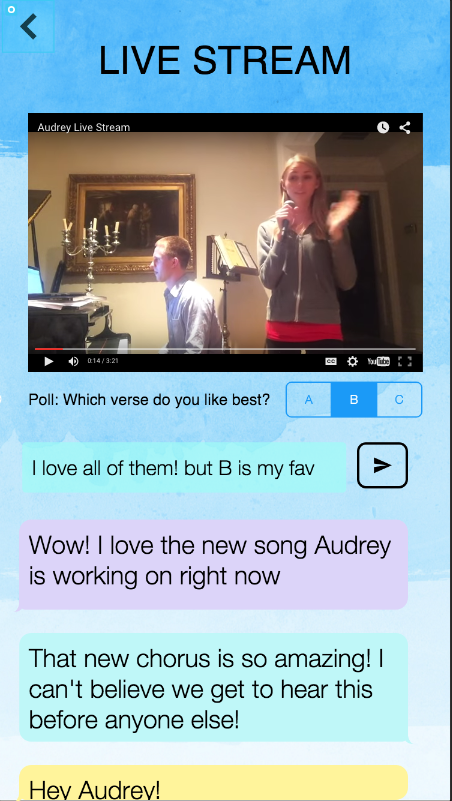 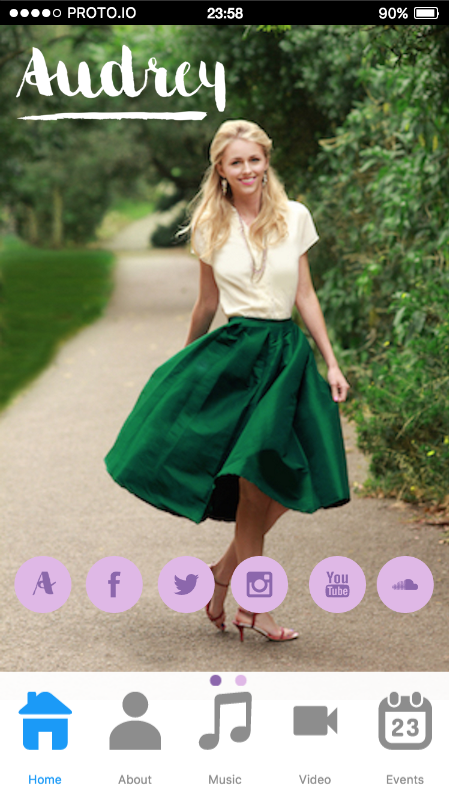 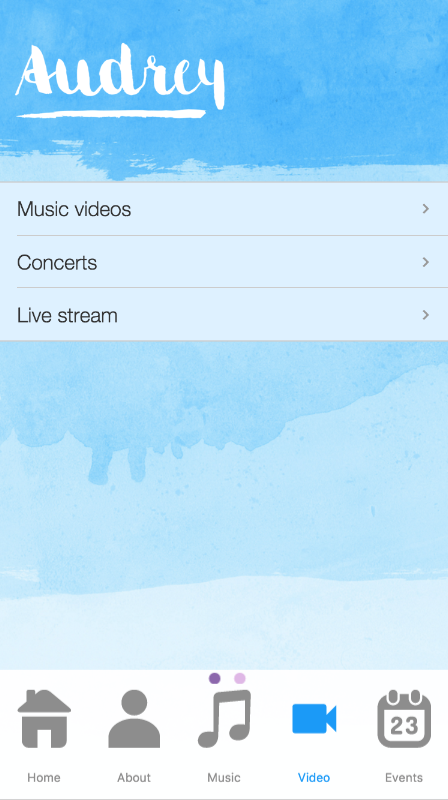 Vote!
Select “Live Stream”
Comment!
Click“Video”
Complex Task: Earn and redeem points
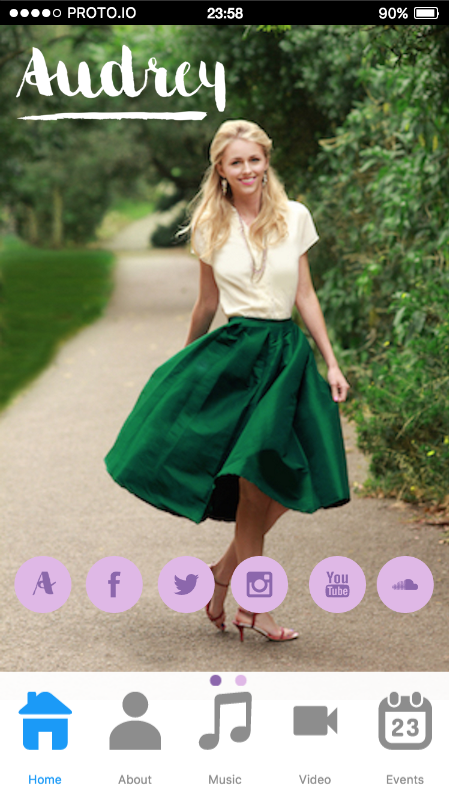 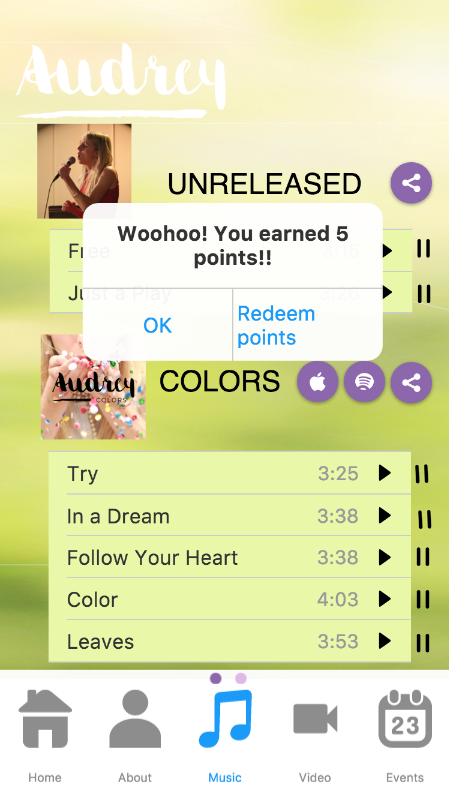 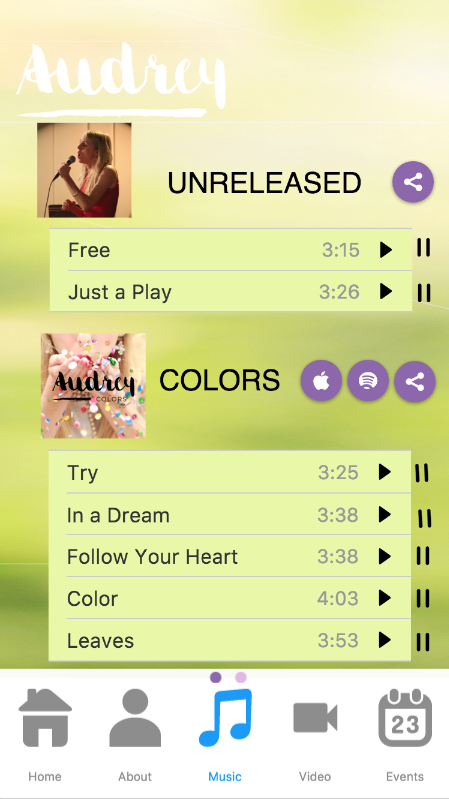 Share music/articles
Click “Redeem points”
Click “Music” or “News”
Complex Task Alternative
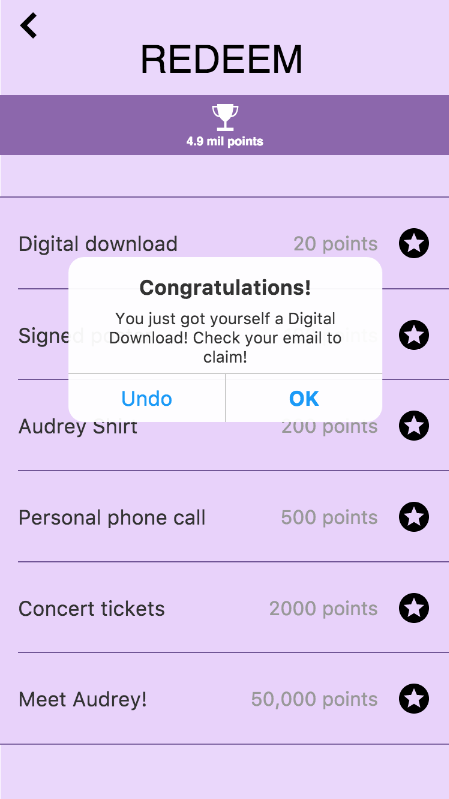 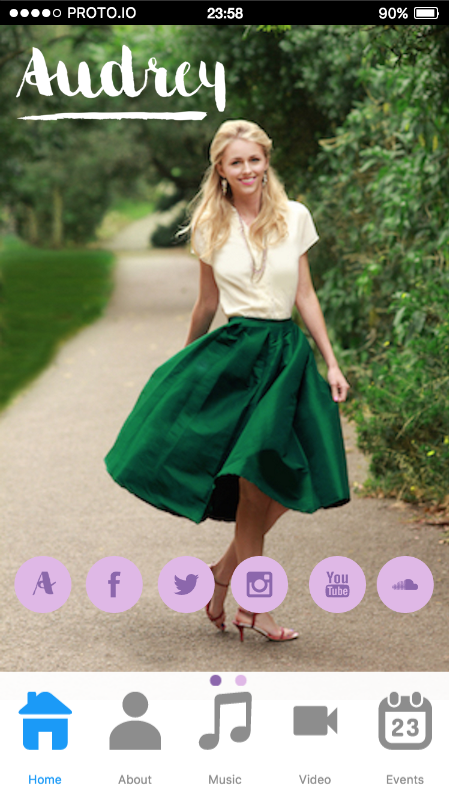 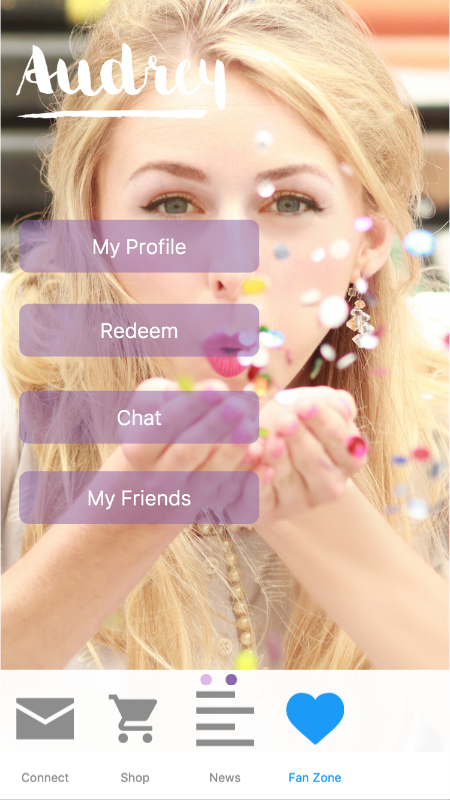 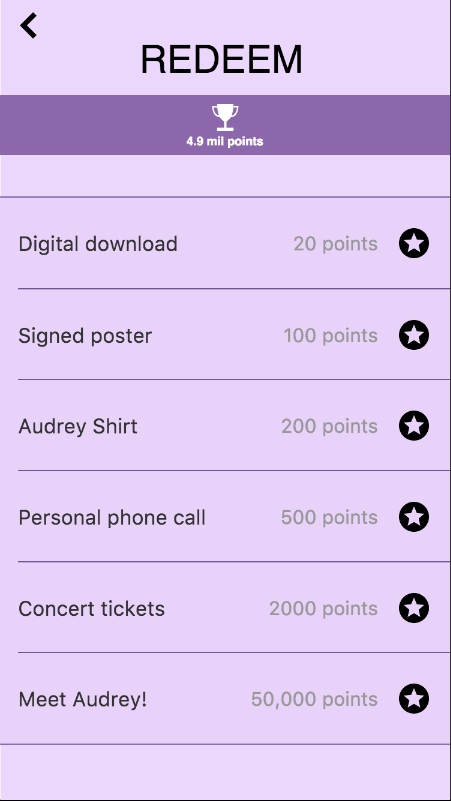 Click “Fan Zone”
Agenda
1
Introduction
2
Value Prop, Problem, and Solution
3
Tasks
4
Revised Interface Design
5
Prototype Overview
Prototype Overview
Proto.io
Limitations
Hard-coded features
Proto.io
WYSIWYG
Large library of features
Incredibly slow
Limitations
No media player
Used separate play/pause buttons instead
No network connectivity
Can’t keep track of points or friends
Hard-coded Features
Pre-recorded video, no live stream
Preset number of points
Chat content and friends list
Questions?
http://web.stanford.edu/class/cs147/projects/sharing/the_recursive_leapers/